Figure 6. Quantitative analysis of the dendritic and axonal arborization of hippocampal CR cells. (A,B) Polar plots of ...
Cereb Cortex, Volume 26, Issue 2, February 2016, Pages 855–872, https://doi.org/10.1093/cercor/bhv271
The content of this slide may be subject to copyright: please see the slide notes for details.
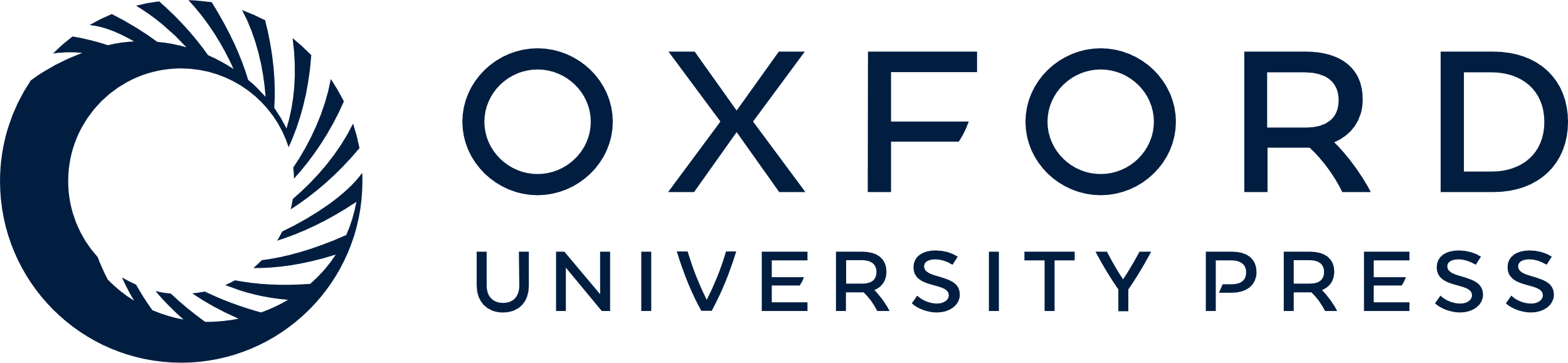 [Speaker Notes: Figure 6. Quantitative analysis of the dendritic and axonal arborization of hippocampal CR cells. (A,B) Polar plots of the dendritic (red, left panel) and axonal domains (blue, right panel) of all CR cells investigated given as a radial bar histogram with 3° intervals. The dashed lines indicate mean values; gray areas mark the 95% confidence intervals. Maximum values are indicated by the light red and blue region within the histogram, respectively.


Unless provided in the caption above, the following copyright applies to the content of this slide: © The Author 2015. Published by Oxford University Press.This is an Open Access article distributed under the terms of the Creative Commons Attribution Non-Commercial License (http://creativecommons.org/licenses/by-nc/4.0/), which permits non-commercial re-use, distribution, and reproduction in any medium, provided the original work is properly cited. For commercial re-use, please contact journals.permissions@oup.com]